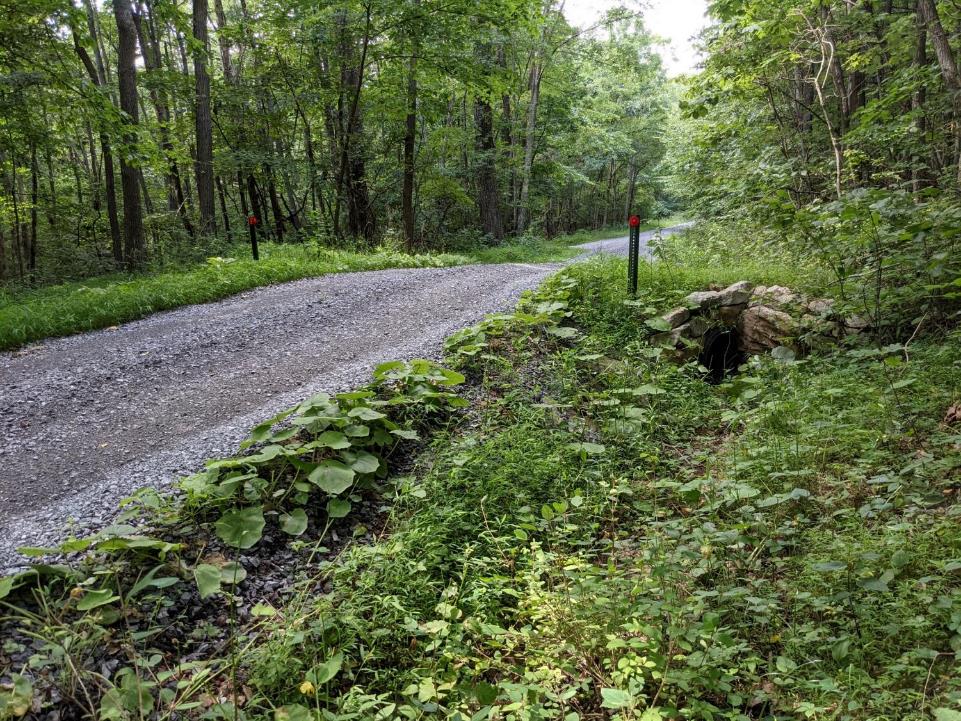 Dirt Gravel and Low Volume Road Program 
WEBINAR
3/23/23, 9am
Shallow Crosspipes
CDGRS
Dave Creamer
dmc159@psu.edu 
Steve Bloser
smb201@psu.edu
If you are reading this, then you are successfully seeing the webinar video. Webinar audio should be automatic through your computer (or click “join audio”), and options can be accessed in the “audio options” button on the bottom left.  If your computer audio is not working, you can listen on your phone by dialing 646-876-9923.
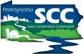 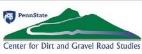 Filling Road Cross-Section
Road Fill
Why Shallow Crosspipes?

Probably  one of the most common recommendations on QAQCs:
More and better crosspipes (angle, hw/ew)
Pipes are too deep
Utilize shallow crosspipes
Use grade breaks if possible
[Speaker Notes: Helps With Drainage On Entrenched Roads

This technique can really help with drainage issues on entrenched roads.]
Pipes to Deep
Ditch Outlets: Traditional Practices
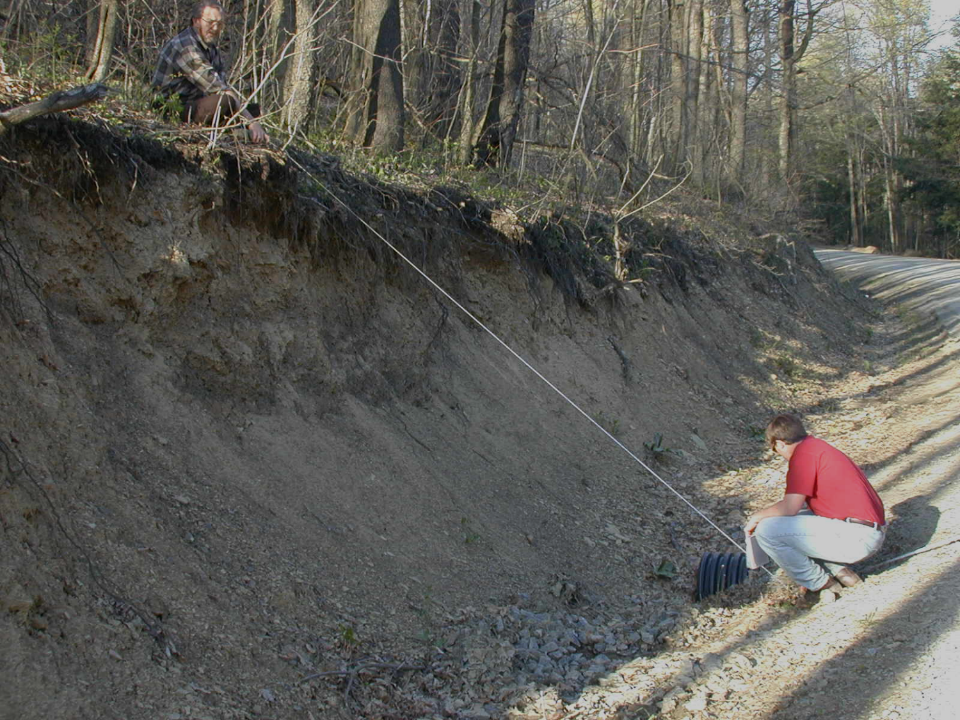 Pipe inlet too deep!
Ex 1/5
Pipes to Deep
Ditch Outlets: Traditional Practices
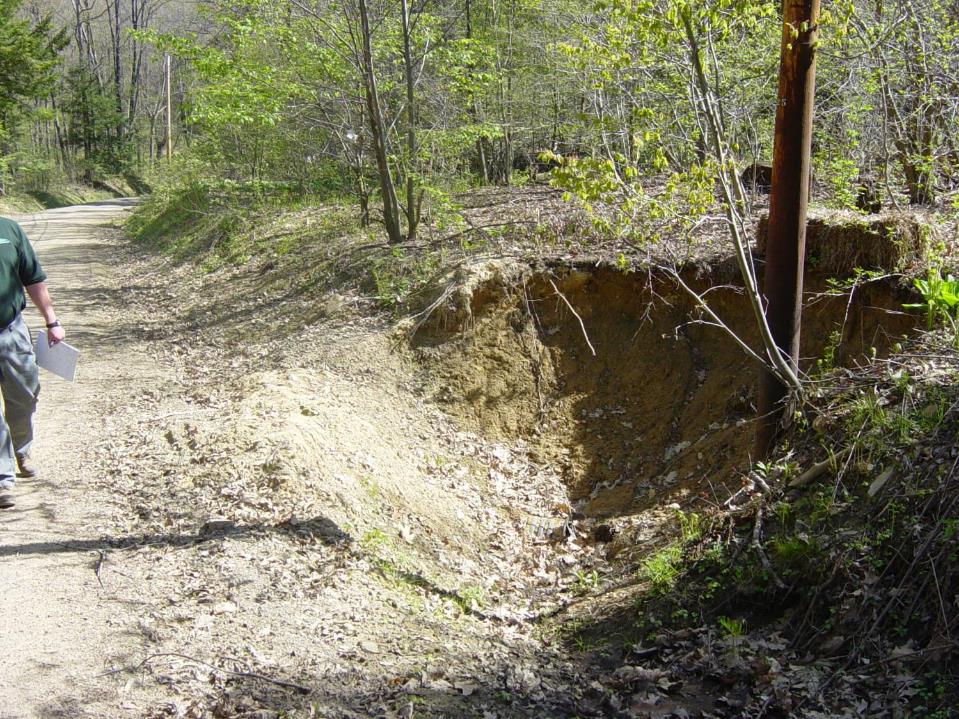 Pipe inlet too deep!
Ex 2/5
Ditch Outlets: ESMPs
SHALLOW Crosspipes
Shallow Pipe Installation:  Installing a crosspipe to outlet at natural ground elevation.  This typically involves a shallower trench and additional fill when compared to a traditional installation.
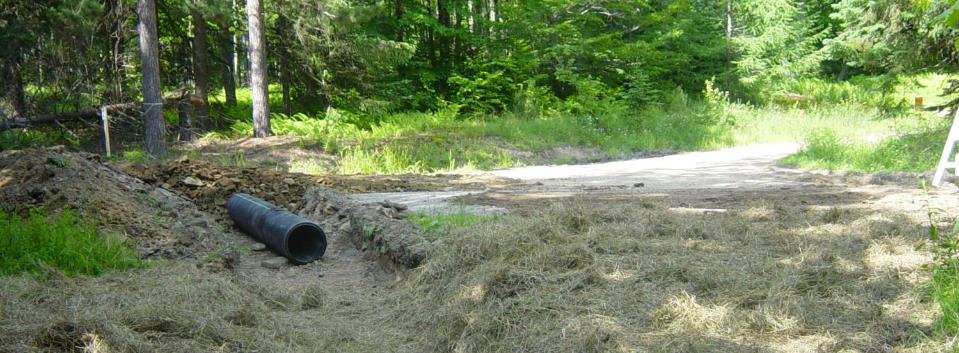 Let’s compare…
Ditch Outlets: ESMPs
SHALLOW Crosspipes
Compacted
Pipe
Fill
>12”
31”
31”
15” inside diameter
19”
Natural Ground Elevation
Outlet Trench
Required!
Traditional “Deep” Installation
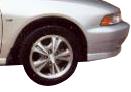 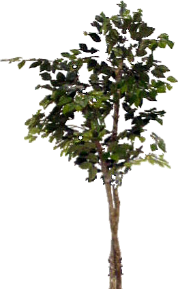 Road
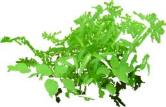 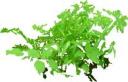 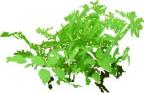 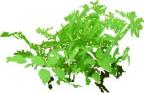 Ditch Outlets: ESMPs
SHALLOW Crosspipes
Traditional “Deep” Installation
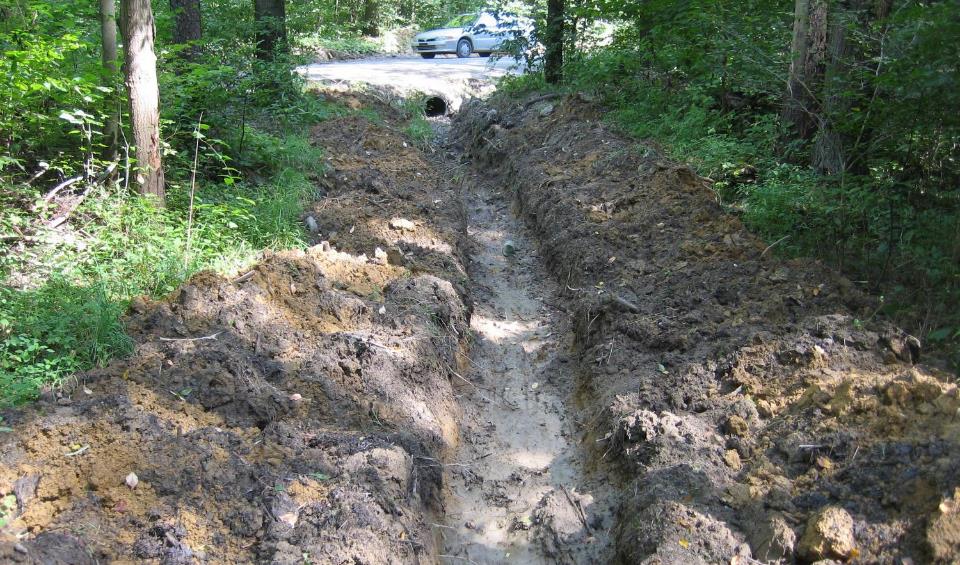 Natural Ground Elevation
Outlet Trench
Required!
Ditch Outlets: ESMPs
SHALLOW Crosspipes
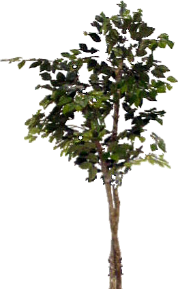 Excavate trench
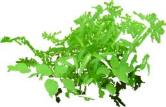 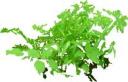 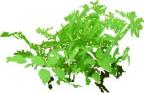 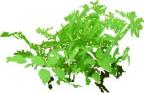 Shallow  Pipe  Installation
Ditch Outlets: ESMPs
SHALLOW Crosspipes
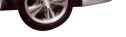 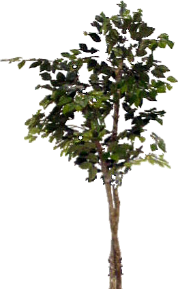 Compacted
Pipe
Fill
>12”
31”
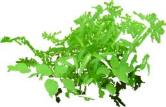 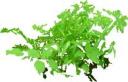 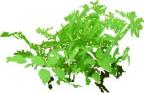 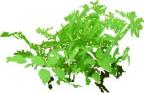 15” inside diameter
19”
Pipe bottom is at natural ground elevation:  No outlet trench!
Shallow  Pipe  Installation
Ditch Outlets: ESMPs
SHALLOW Crosspipes
Traditional
Shallow
Cover obtained by digging
Cover obtained by filling
new road
Compacted
Pipe  Fill
>12”
Road
old road
Compacted
Pipe
Fill
>12”
15” inside diameter
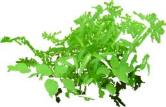 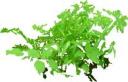 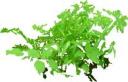 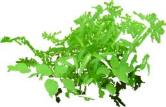 31”
15” inside diameter
Roadbed
Roadbed
Outlet Trench
Required!
Pipe bottom is at natural ground elevation:  No outlet trench!
Ditch Outlets: ESMPs
SHALLOW Crosspipes
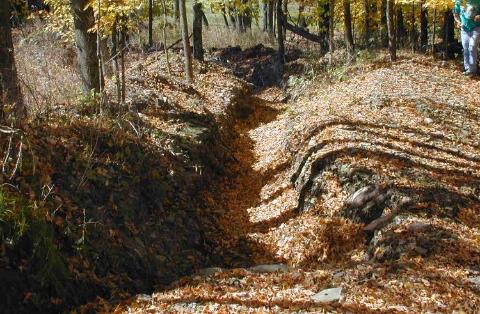 Why Shallow Pipes?

Outlet water to natural ground instead of into a hole!

Reduce maintenance

Encourage infiltration and recharge

Reduce problems associated with deep pipes
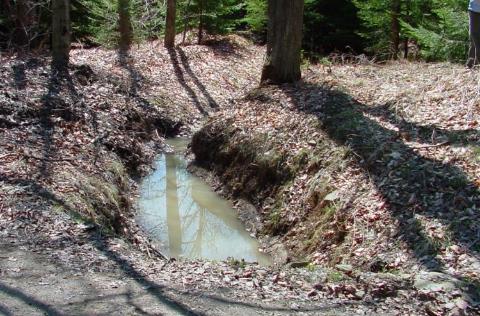 Ditch Outlets: ESMPs
SHALLOW Crosspipes
The Bottom Line:
Don’t use road surface elevation to determine pipe elevation!
Use ground elevation at outlet to determine pipe elevation!
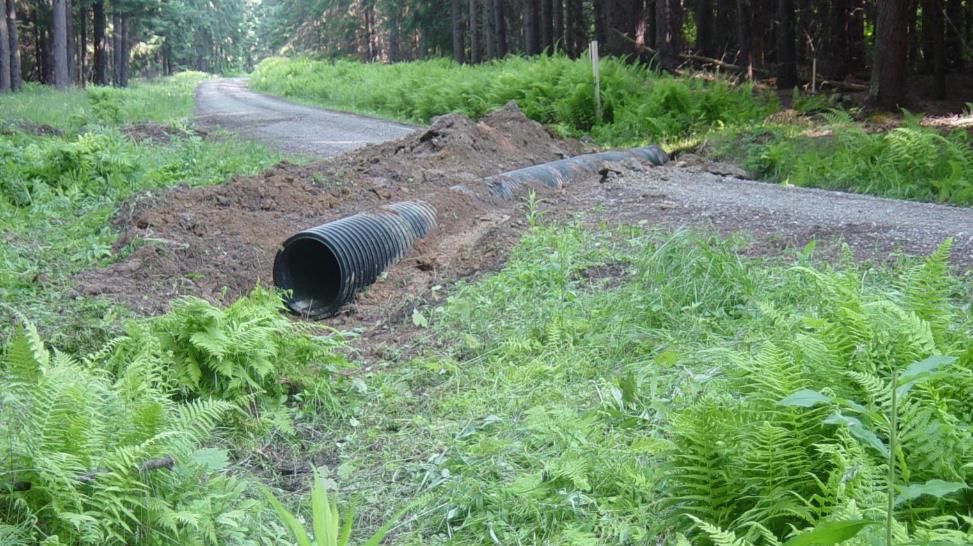 Filling Road Cross-Section
Road Fill
Why Shallow Crosspipes?


This program is all about outlets!
[Speaker Notes: Helps With Drainage On Entrenched Roads

This technique can really help with drainage issues on entrenched roads.]
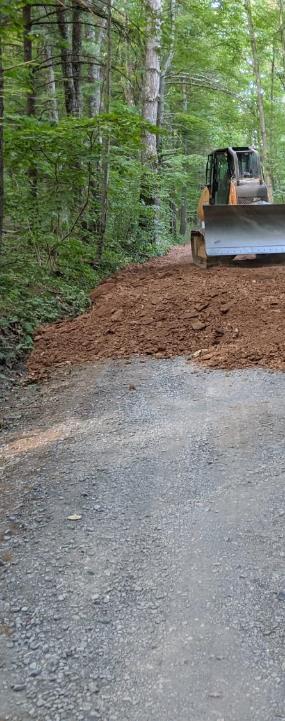 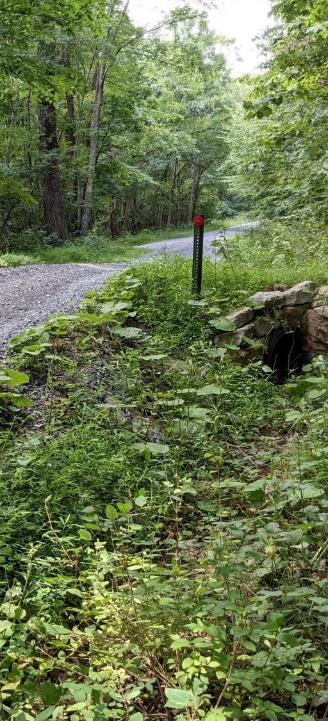 Shallow Crosspipes

Some History
Getting more of them
What do you need in your applications
Tips for a good Installation.
[Speaker Notes: Helps With Drainage On Entrenched Roads

This technique can really help with drainage issues on entrenched roads.]
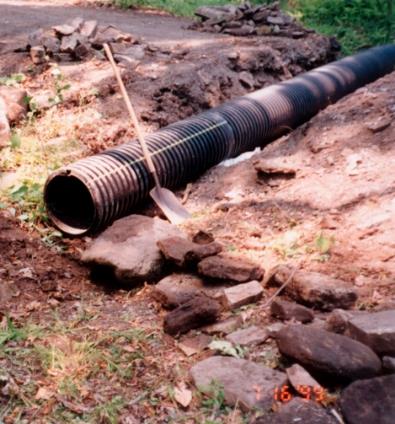 Slide from the 2002 Workshop Orientation
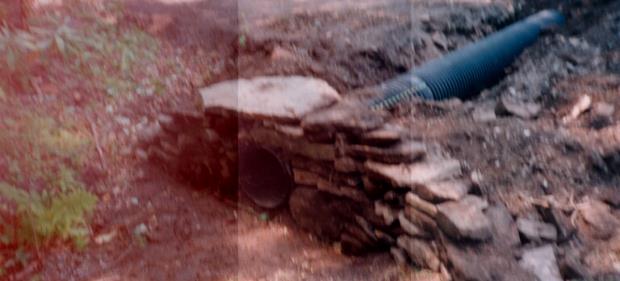 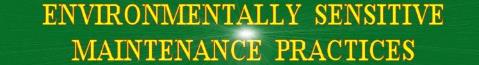 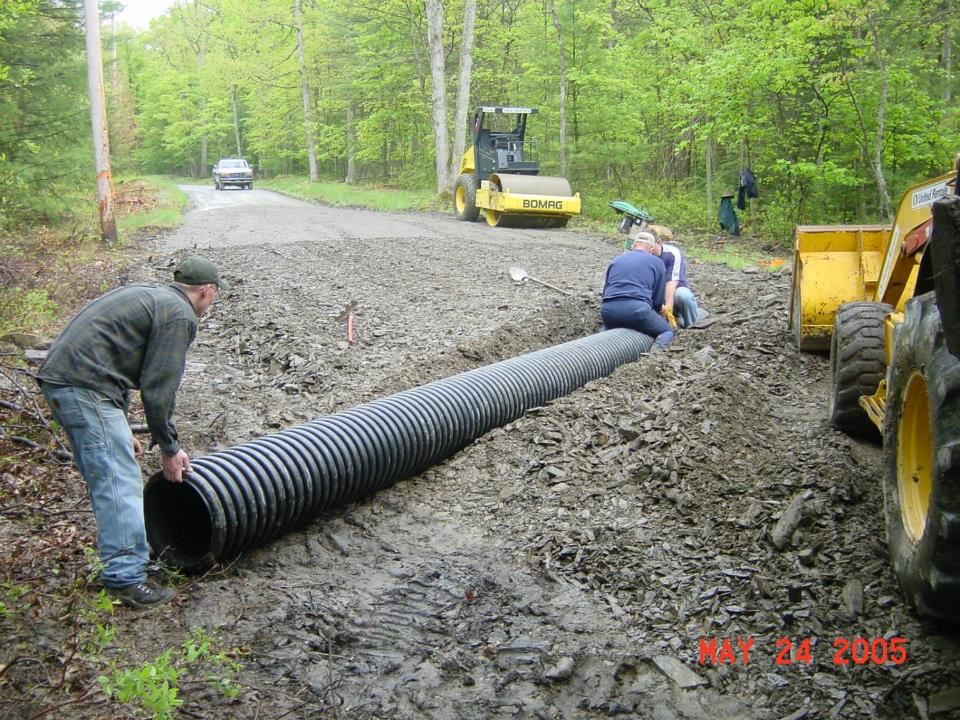 ENVIRONMENTALLY  SENSITIVE
MAINTENANCE  PRACTICES
SHALLOW Crosspipe Installation
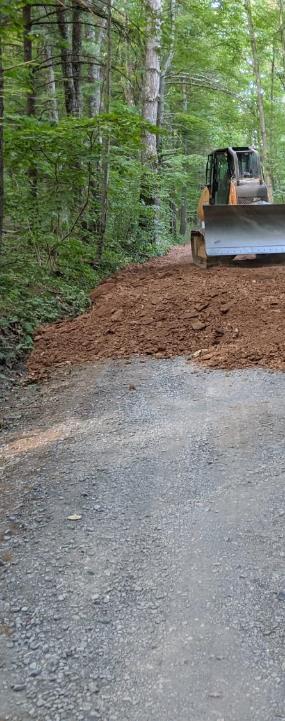 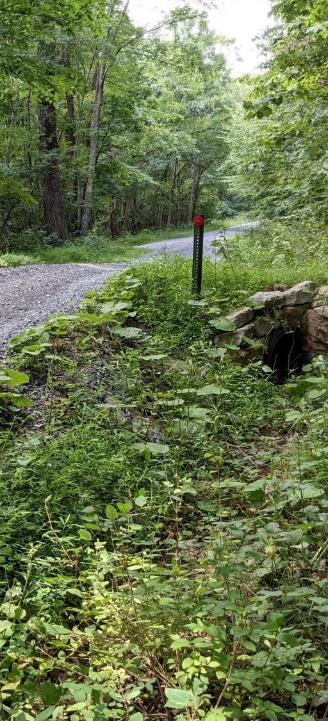 Shallow Crosspipes

Some History
Getting more of them
What do you need in your applications
Tips for a good Installation.
[Speaker Notes: Helps With Drainage On Entrenched Roads

This technique can really help with drainage issues on entrenched roads.]
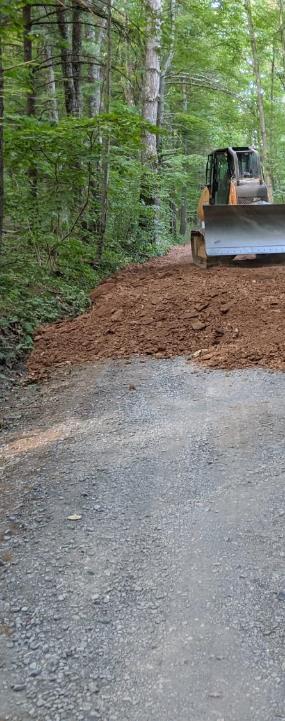 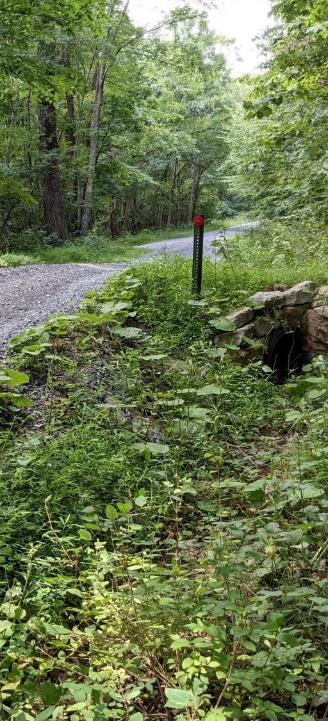 Shallow Crosspipes

Give new outlets a lot of points in your ranking. 
(Like A lot!)

Talk to landowners yourself.
(It will be insightful and rewarding.)
[Speaker Notes: Helps With Drainage On Entrenched Roads

This technique can really help with drainage issues on entrenched roads.]
Project from 2015
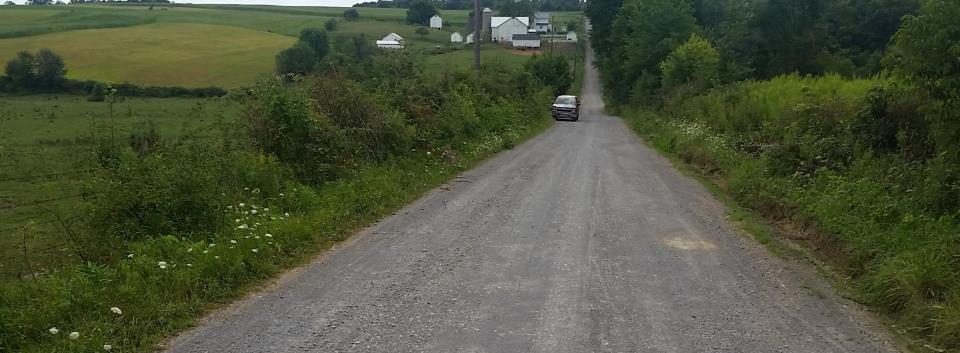 DGR Project in Mercer County:$100K Spent, $6K in kind
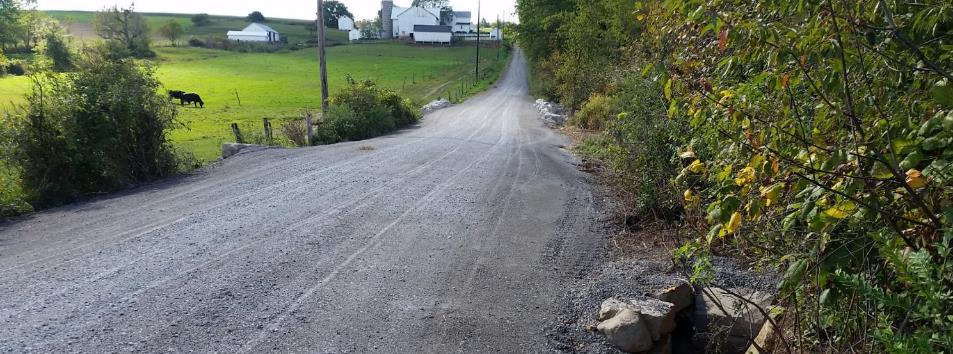 AFTER
[Speaker Notes: good]
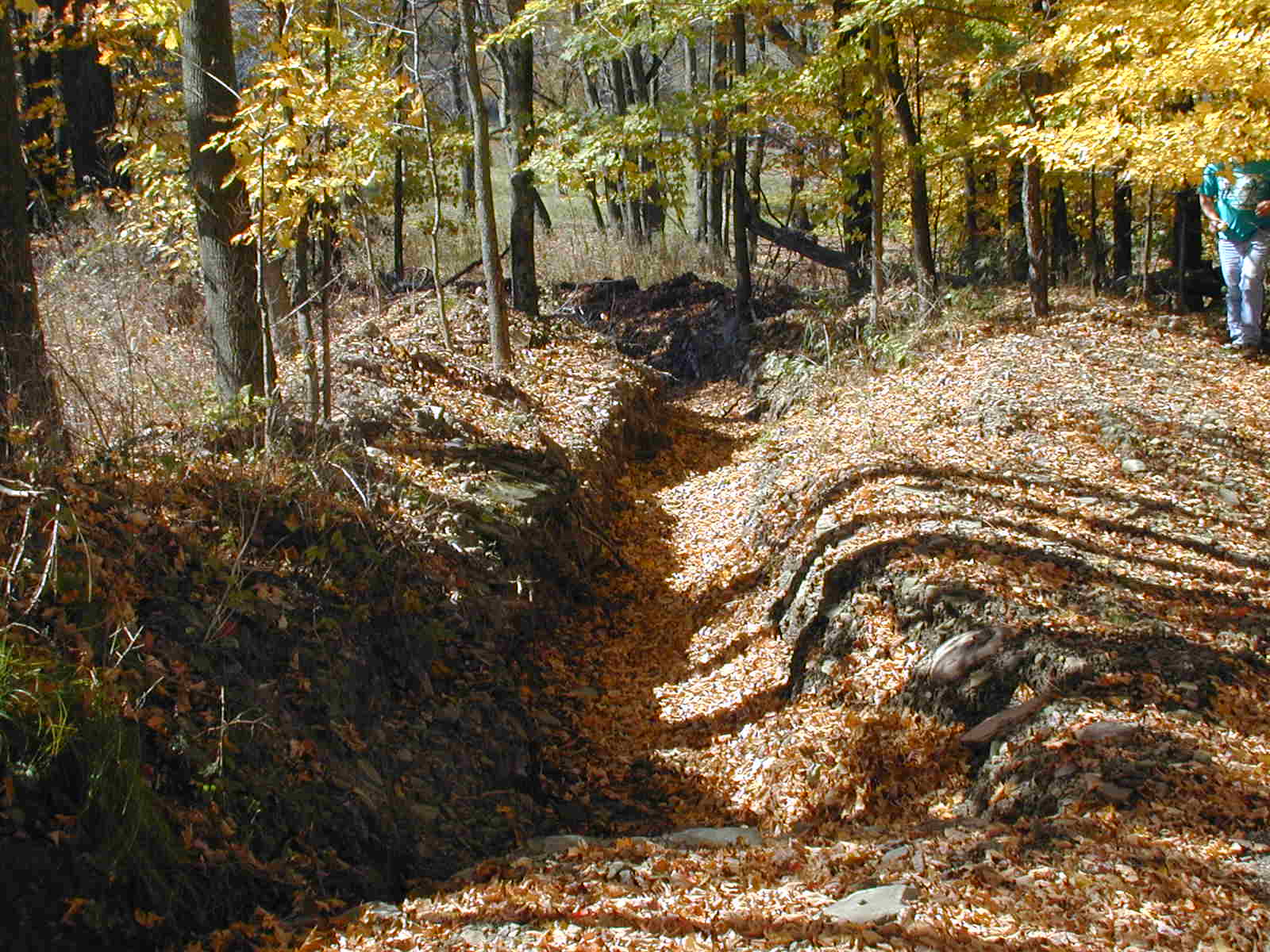 TRADITIONAL  ROAD
MAINTENANCE  PRACTICES
Pipes too Deep
Pipe outlet too deep!
Ex 3/5
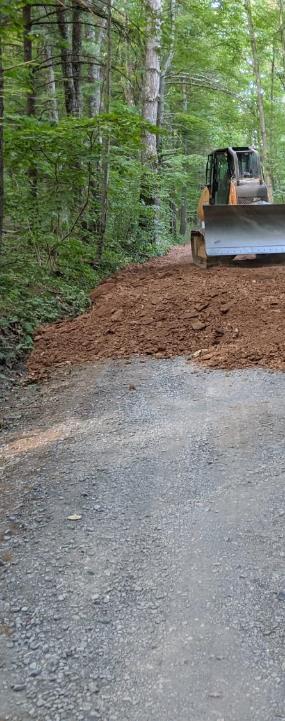 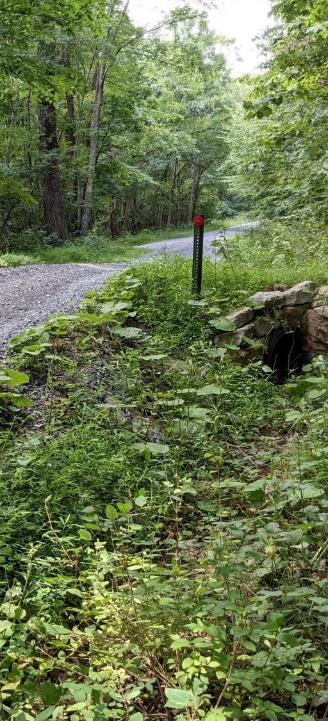 Shallow Crosspipes

Some History
Getting more of them
What do you need in your applications
Tips for a good Installation.
[Speaker Notes: Helps With Drainage On Entrenched Roads

This technique can really help with drainage issues on entrenched roads.]
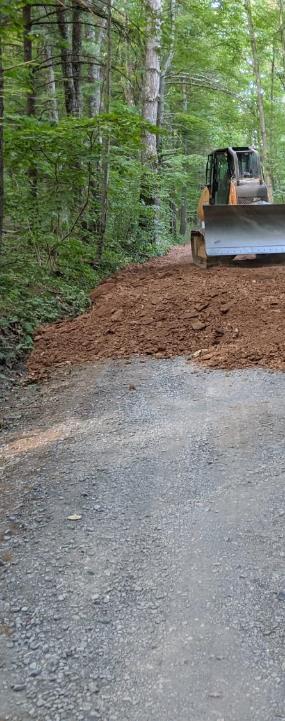 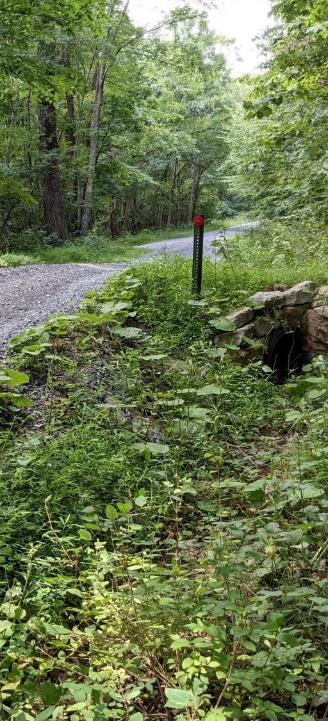 Shallow Crosspipes
The Shallow Pipe Requires Cover! 

(Think Road Fill)
[Speaker Notes: Helps With Drainage On Entrenched Roads

This technique can really help with drainage issues on entrenched roads.]
Filling the Road
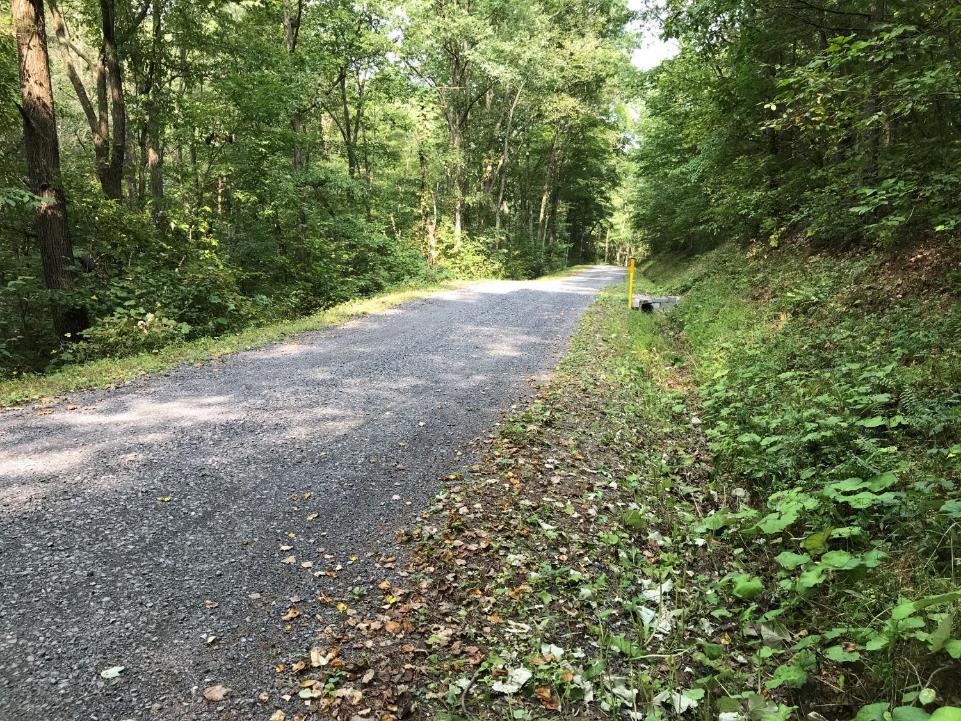 Pipe outletted at natural ground elevation
Material imported to provide cover
[Speaker Notes: Fill To Eliminate Downslope Bank and Ditch – Can Sheet Flow ½ Road, and Create More Outlet Options For Pipes – Place To Put Snow 

By filling the road high enough to eliminate the downslope bank and ditch, water can sheet flow off the downslope side, and pipes from the upslope ditch can be outletted without a high maintenance tail ditch.  In addition, you now have some place to put the snow when you plow.]
Sectional Fill
110
108
Fill
106
104
No Fill section, 
could be 50’, could be 200’
Figures not drawn to scale.
102
Fill
100
Sectional Fill
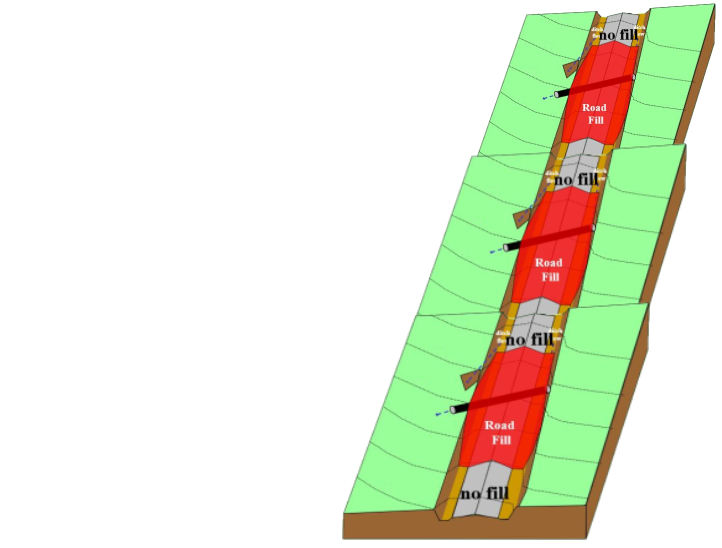 Entrenched Road
sectional Fill
On hills, a series of sectional fill sections can be less costly and more effective than filling the full road length

Limitations on steep slopes
Sectional Fill
A crosspipe and turn-out are installed in the elevated road section.
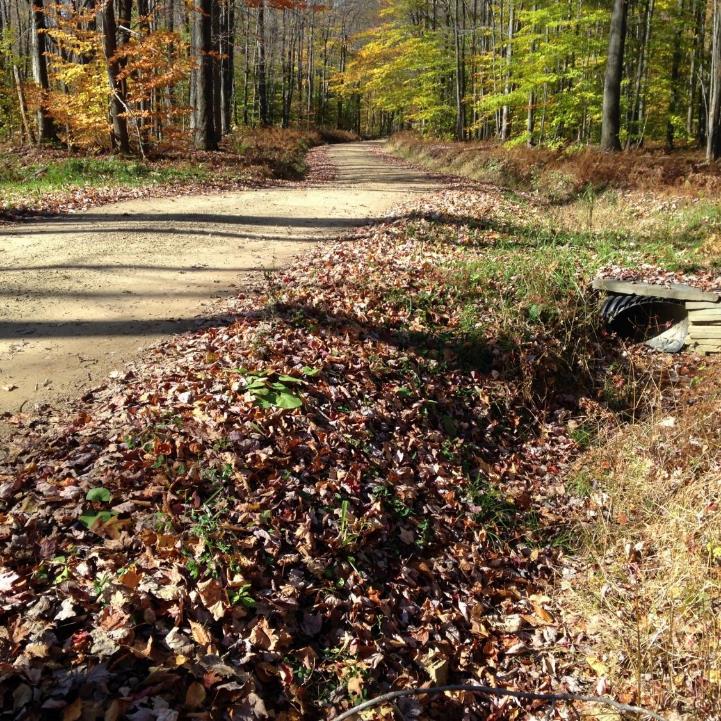 still entrenched here
AFTER
elevated
Limitations on steep slopes
Sectional Fill
Elevated road and ditches relieves ditch flow volumes, reduces erosion and road problems.
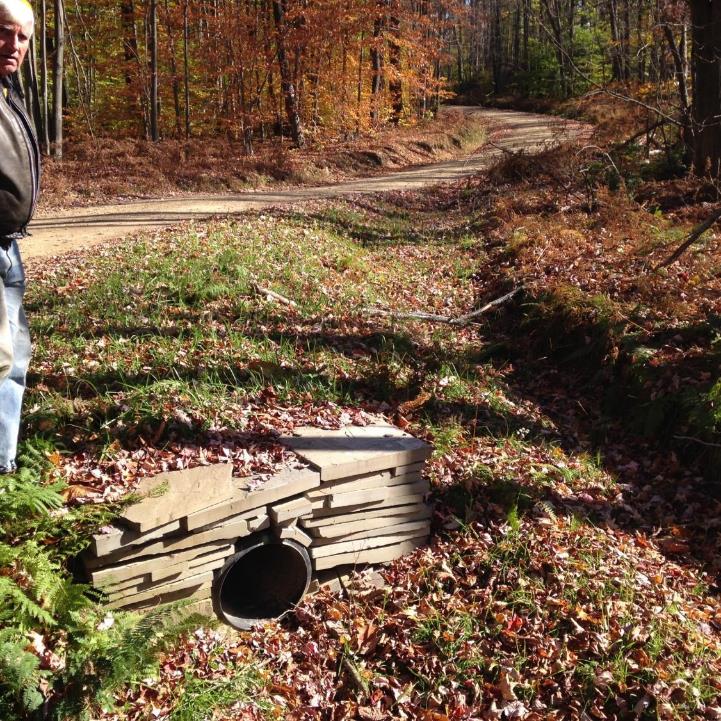 still entrenched here
AFTER
elevated
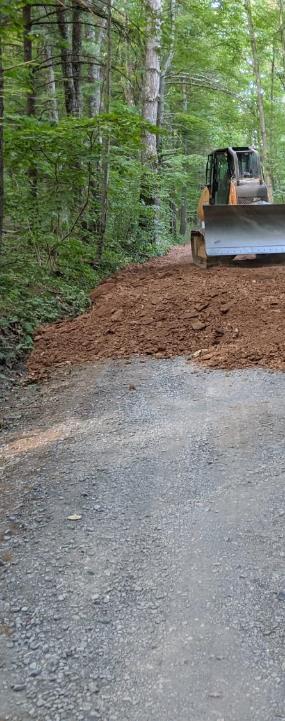 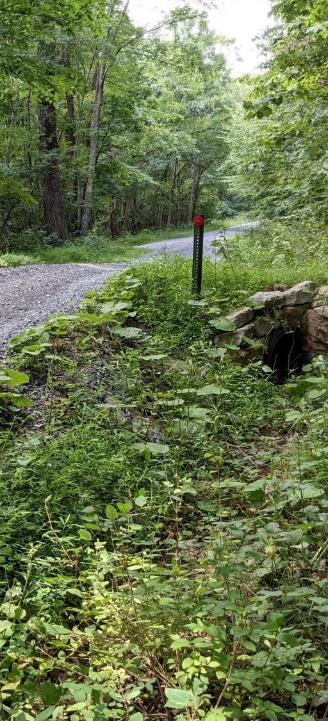 Shallow Crosspipes
The Shallow Pipe Requires Pipe!
[Speaker Notes: Helps With Drainage On Entrenched Roads

This technique can really help with drainage issues on entrenched roads.]
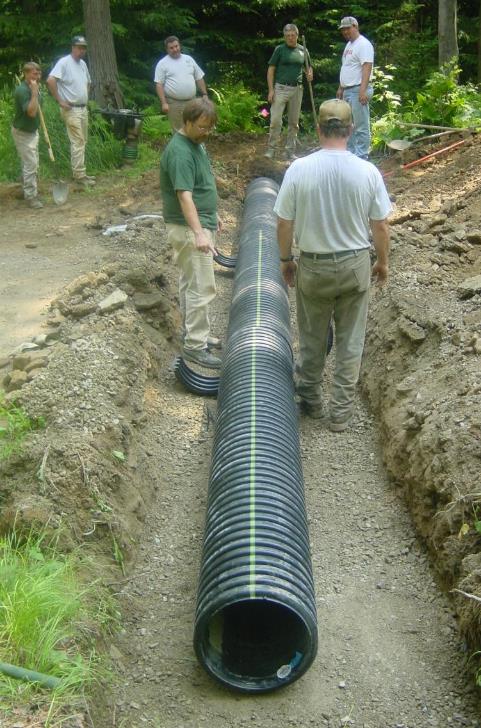 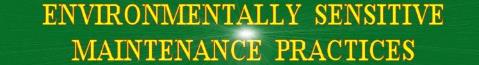 ENVIRONMENTALLY  SENSITIVE
MAINTENANCE  PRACTICES
12, 15, 18 inch ???

Should always be longer than a traditional pipe.
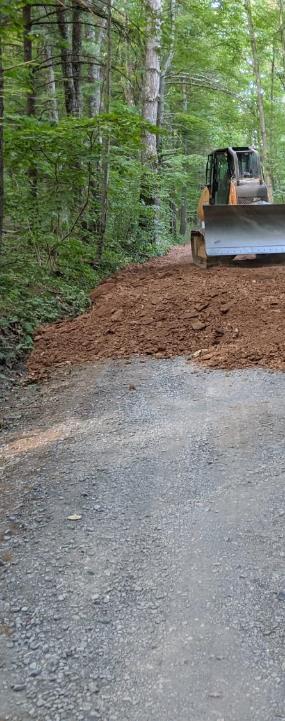 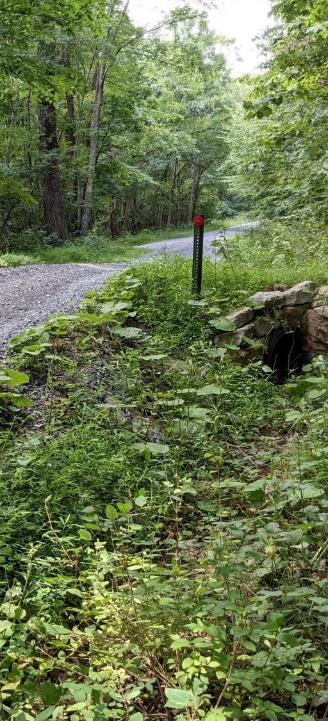 Shallow Crosspipes

All Pipes Require Head and End Walls!
[Speaker Notes: Helps With Drainage On Entrenched Roads

This technique can really help with drainage issues on entrenched roads.]
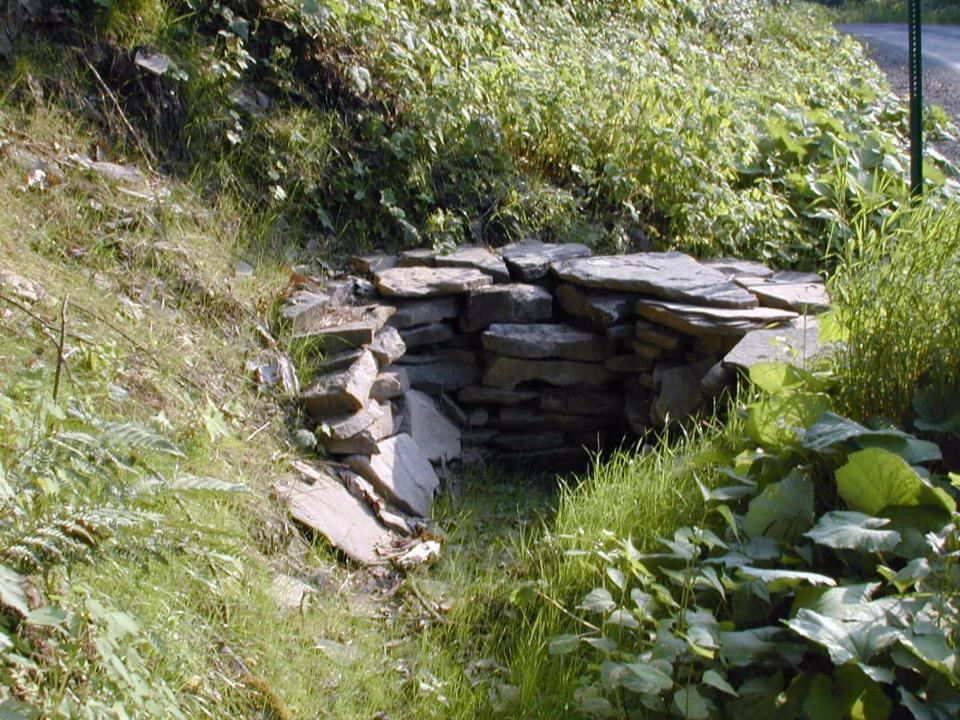 Inlet Protection
Proper Crosspipe Installation
Inlet and Outlet Protection
Ditch Outlets ESMPs
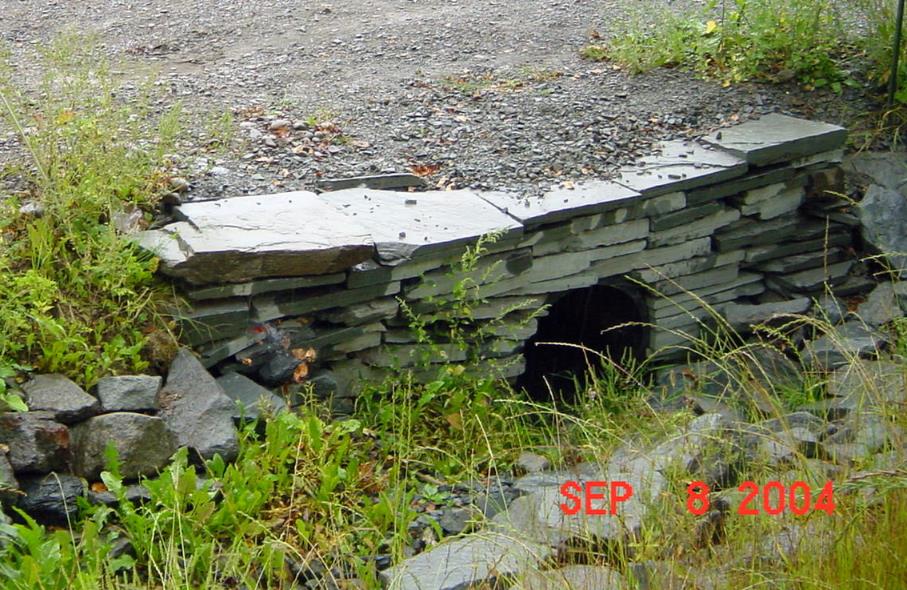 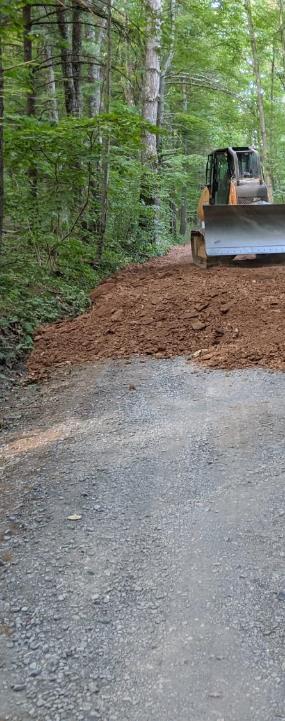 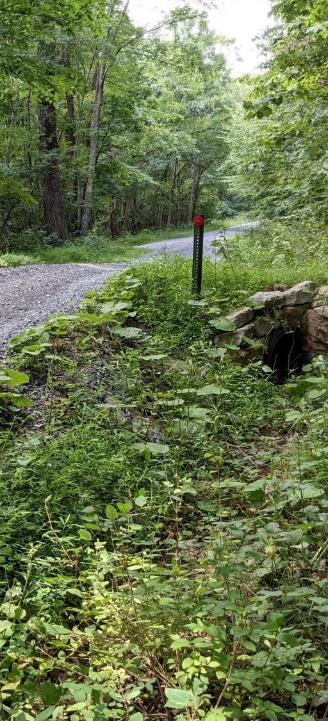 Shallow Crosspipes

Some History
Getting more of them
What do you need in your applications
Tips for a good Installation.
[Speaker Notes: Helps With Drainage On Entrenched Roads

This technique can really help with drainage issues on entrenched roads.]
Proper Pipe Alignment
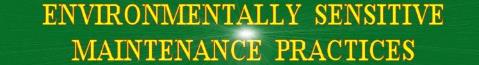 ENVIRONMENTALLY  SENSITIVE
MAINTENANCE  PRACTICES
Install pipes in direction of flow
Undersized Pipes
bank erosion
ditch flow
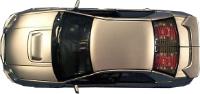 road surface
NO
YES
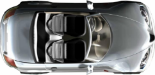 bank erosion
ditch flow
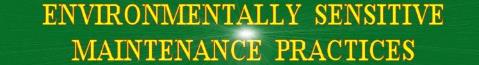 ENVIRONMENTALLY  SENSITIVE
MAINTENANCE  PRACTICES
Don’t forget headwalls!
Proper Pipe Alignment
ditch flow
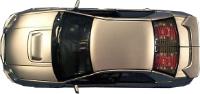 road surface
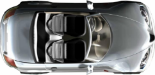 ditch flow
Proper Crosspipe Installation
Place Pipe in Trench
Ditch Outlets ESMPs
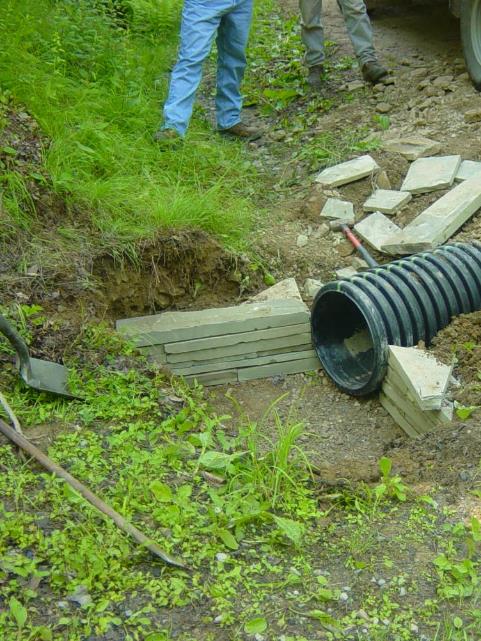 Placement:

Inlet should be located in existing ditch line.
Potter
“Workshop-like” event sponsored by the Nature Conservancy in Arkansas
Arkansas Nature Conservancy
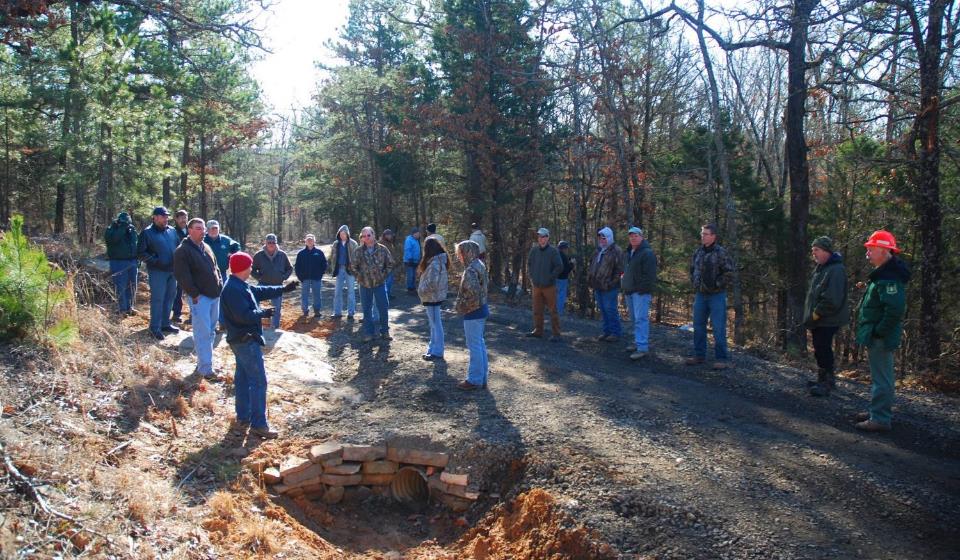 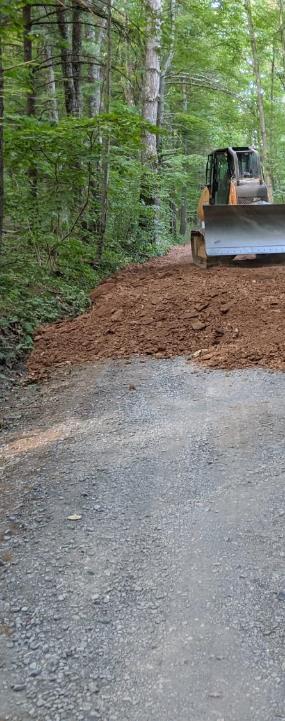 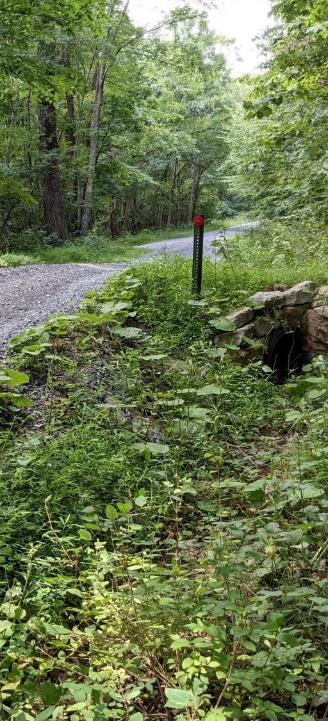 Shallow Crosspipes

New Outlets and Road Fill Projects are all ways good Investments.
New outlets need Landowner agreements. 
Longer pipes and extra pipe bedding/cover need to included in your grant apps.
[Speaker Notes: Helps With Drainage On Entrenched Roads

This technique can really help with drainage issues on entrenched roads.]
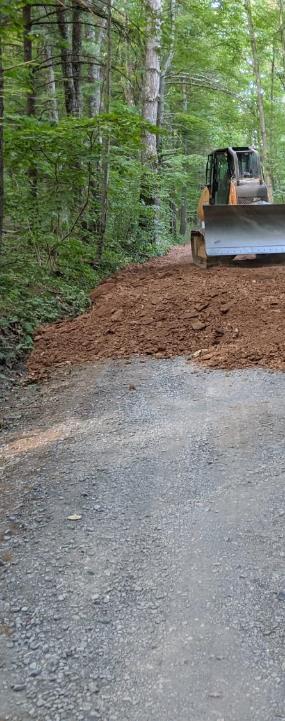 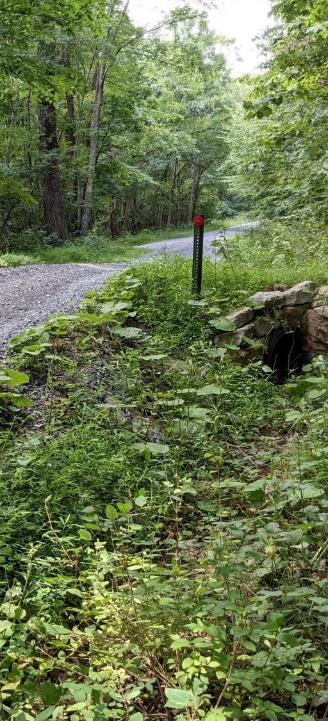 Shallow Crosspipes

Questions?
[Speaker Notes: Helps With Drainage On Entrenched Roads

This technique can really help with drainage issues on entrenched roads.]